Nested Loops & ArraysCSE 120 Spring 2017
Instructor: 	Teaching Assistants:
Justin Hsia	Anupam Gupta, Braydon Hall, Eugene Oh, Savanna Yee
Yes, There’s Such Thing as a Professional Drone Racing Pilot
What do you get when you combine four powerful electric motors and a light carbon-fiber frame? You get instant speed. Drone Racing League's Racer 3 can get from zero to 80 mph in under a second. 
These are the racing drones featured in The Drone Racing League. The races take place in huge physical spaces, like stadiums and abandoned shopping malls.
http://www.thedrive.com/aerial/9079/yes-theres-such-thing-as-professional-drone-racing-pilot
Administrivia
Assignments:
Creativity Planning due Tuesday (4/18)
Find a partner, come up with two proposed programs
Portfolio Update 1 due Tuesday (4/18)
Binary Practice (4/21)
Creativity Assignment (4/24)

Midterm in class on Wednesday, 4/26
1 sheet of notes (2-sided, letter, handwritten)
Fill-in-the-blank(s), short answer questions, maybe simple drawing
2
Outline
Student Work Showcase
For-Loop Review
Nested Loops
Arrays
Arrays and Loops
3
Custom Logo
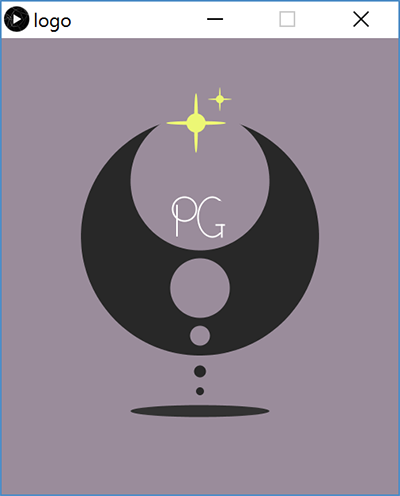 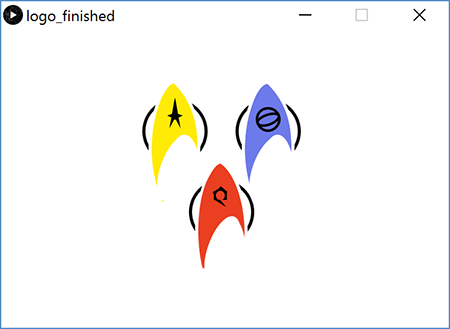 Cadey Kwon
4
Lego Family
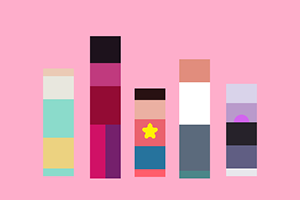 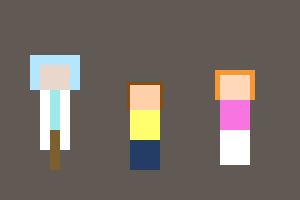 Sarah Liu
5
Outline
Student Work Showcase
For-Loop Review
Nested Loops
Arrays
Arrays and Loops
6
For-Loop Review
Loops control a sequence of repetitions
Do the same thing (or similar things) over and over again

Examples:  What is changing?
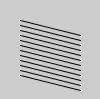 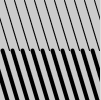 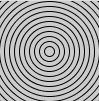 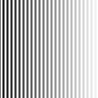 7
Example:  Circle Loop
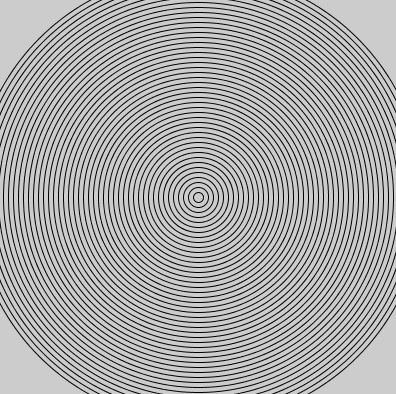 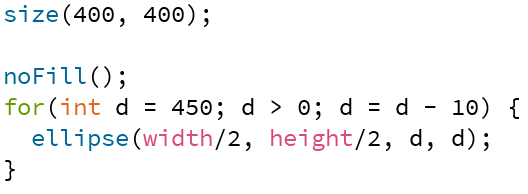 8
Example:  Line Gradient
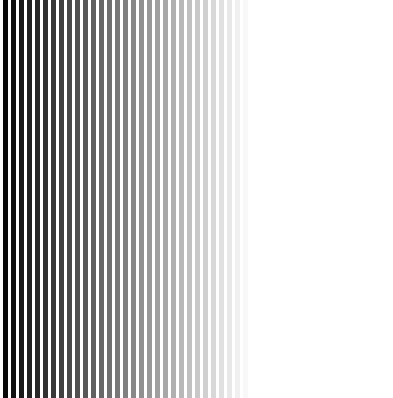 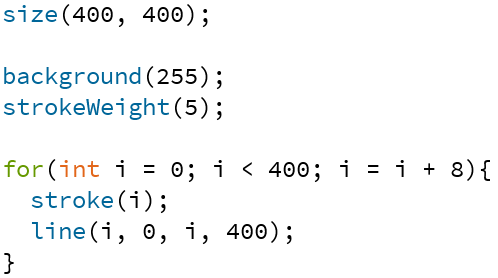 9
Example:  Looping with User Interaction?
Draw lines from left side of screen to the horizontal position of the mouse
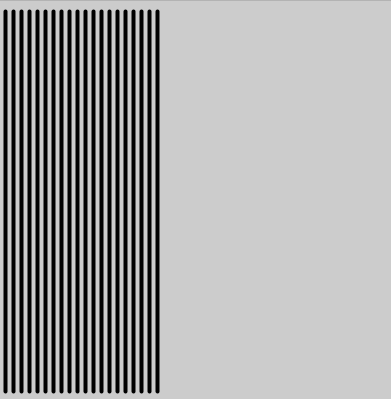 10
Example:  Draw Lines to mouseX
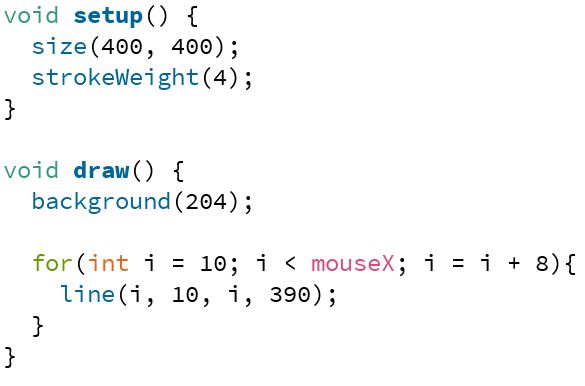 11
Outline
Student Work Showcase
For-Loop Review
Nested Loops
Arrays
Arrays and Loops
12
Nested Loops
Generally a for-loop has a single loop variable that changes with each iteration

What if you need/want more things to change?
Can nest loops – i.e. put a loop inside of another loop
13
Example:  Dot Grid
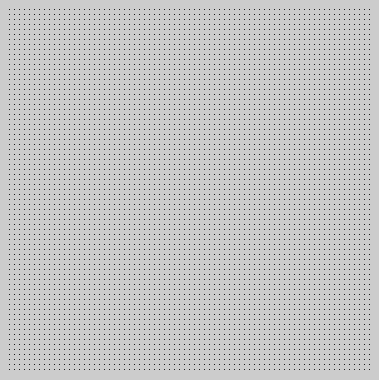 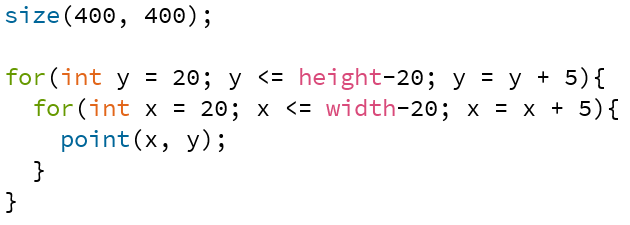 14
Example:  2D Gradient
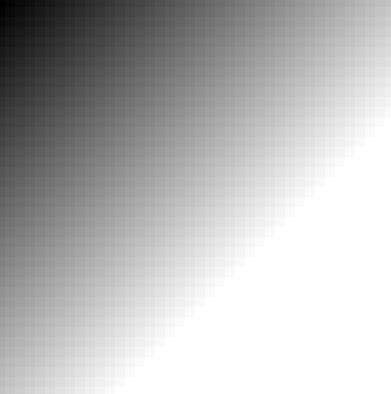 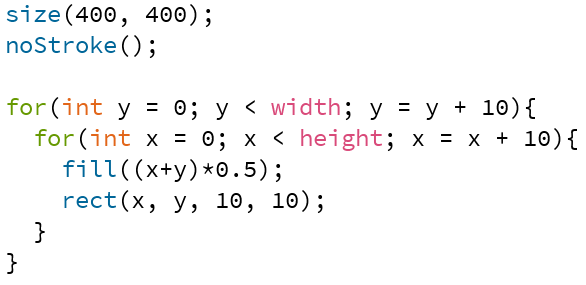 15
Outline
Student Work Showcase
For-Loop Review
Nested Loops
Arrays
Arrays and Loops
16
Arrays
“Structures” that store many values of the same datatype
Help us group related data

Arrays store large amounts of data that you can access using a single variable name
Accessing arrays with loops is very convenient
17
Arrays
“Structures” that store many values of the same datatype
Element:  a single value in the array
Index:  a number that specifies the location of a particular element of the array
Start from 0
Length:  total number of elements in the array

Example:
length of 5
“element 0”
“element 4”
18
Arrays in Processing
Declaration:	type[] name
e.g.  int[] is array of integers, color[] is array of colors

Creation:  	new type[num]
e.g.  int[] intArr = new int[5];
Default value for all elements is “zero-equivalent” (0, 0.0, false, black)
Remember that actual indices are from 0 to num-1

Initialization:	{elem0, elem1, …, elemN};
e.g.  int[] intArr = {12, 49, -2, 5, 17};
19
Arrays in Processing
Use element:	name[index]
In expression, uses value of that index of the array
In assignment, modifies value of that index of the array

Get length:	name.length

Example:
	int[] intArr = {12, 49, -2, 5, 17};
	println(intArr[0]);        // prints 12 to console
	intArr[2] = intArr.length; // changes -2 to 5
20
Example:  Lots of Plusses
21
Example:  Index of Smallest Number
Algorithm:
Keep track of the index of the smallest number seen so far
Start with index 0
Check each element 1-by-1; if number is smaller, then update the smallest index
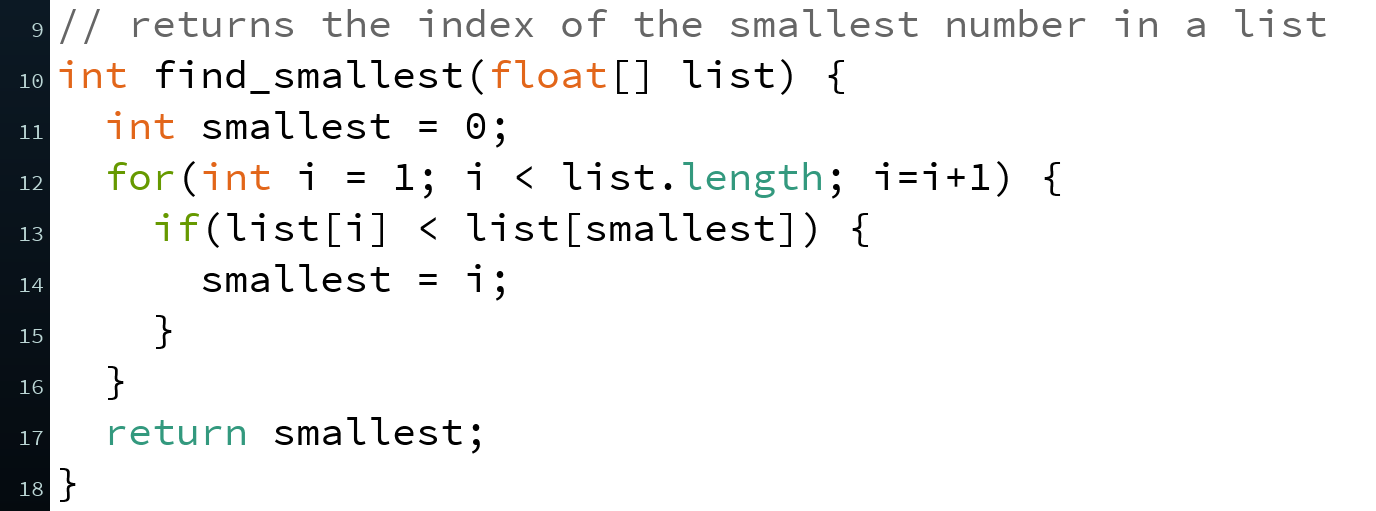 22